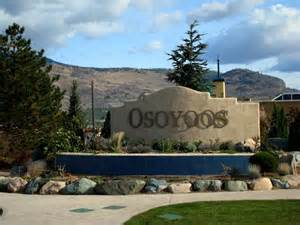 Osoyoos Land Use Planning

Presenter:

Stu Wells
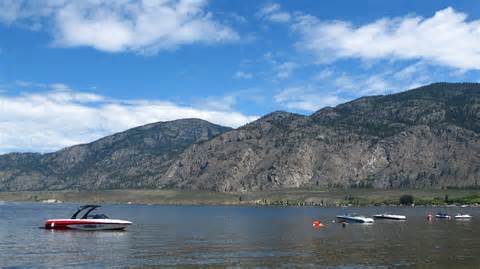 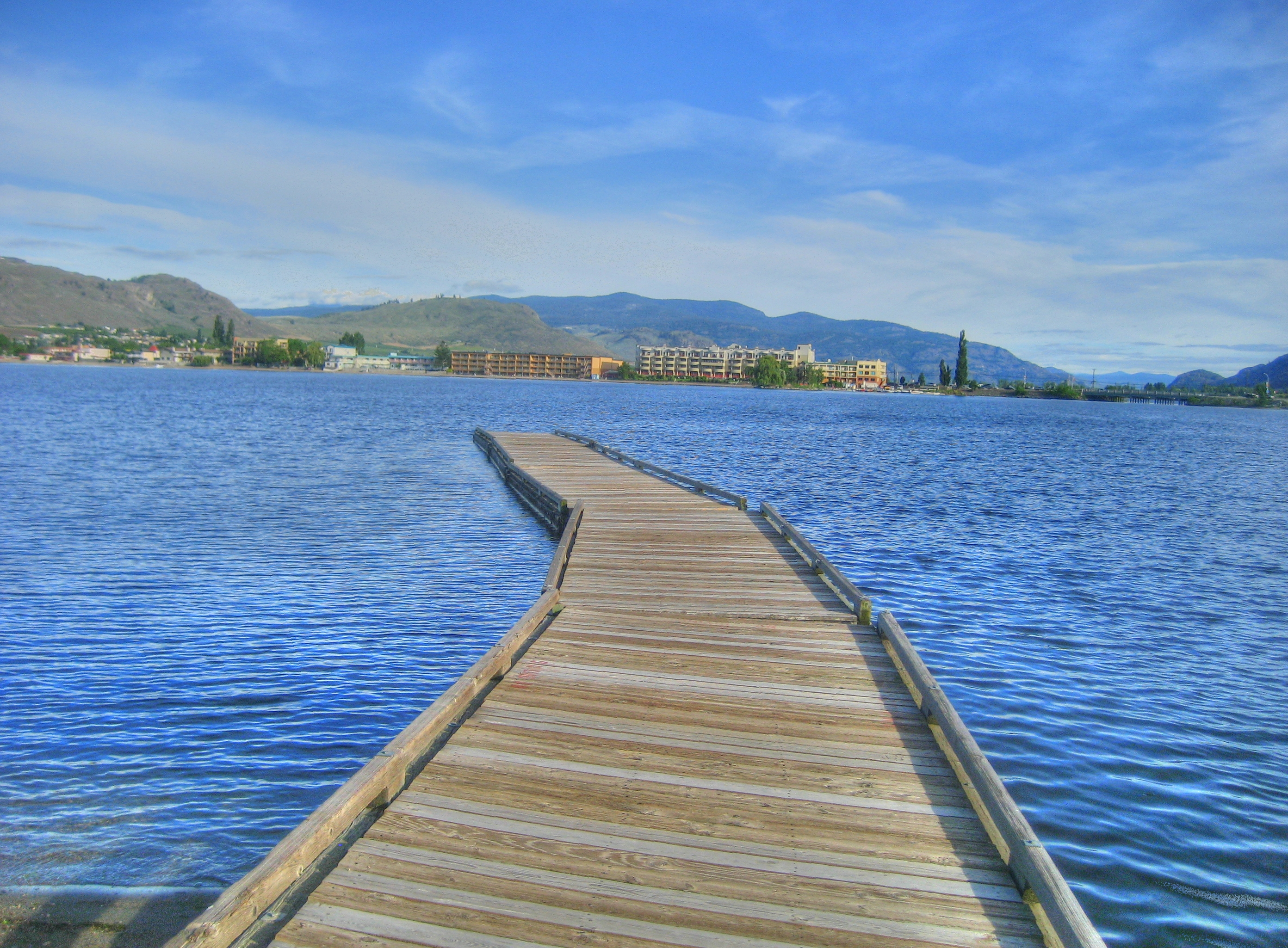 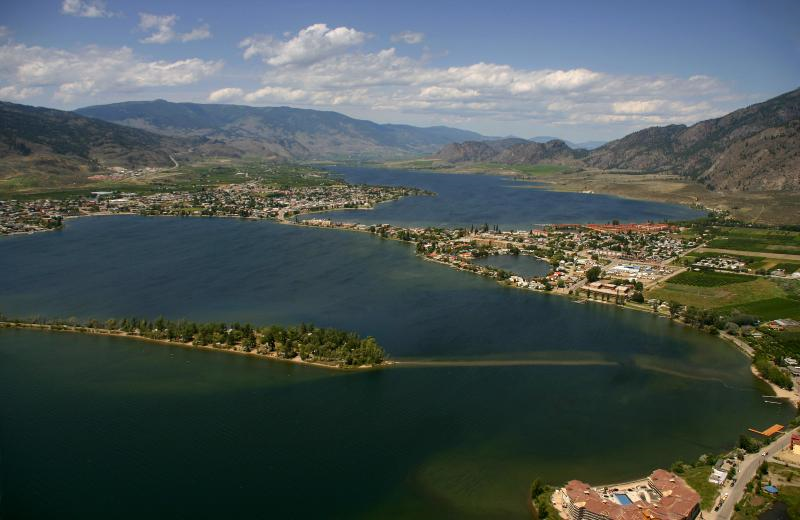 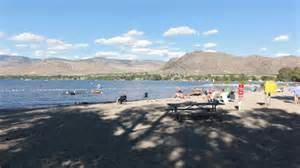 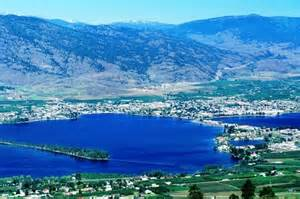 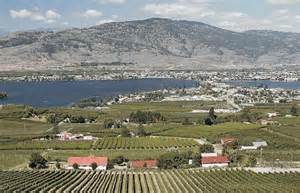 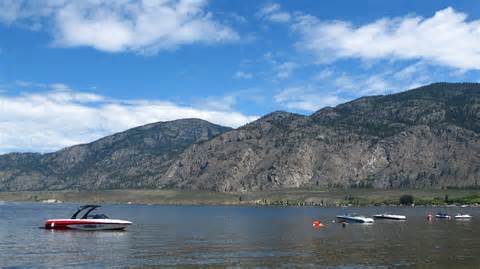 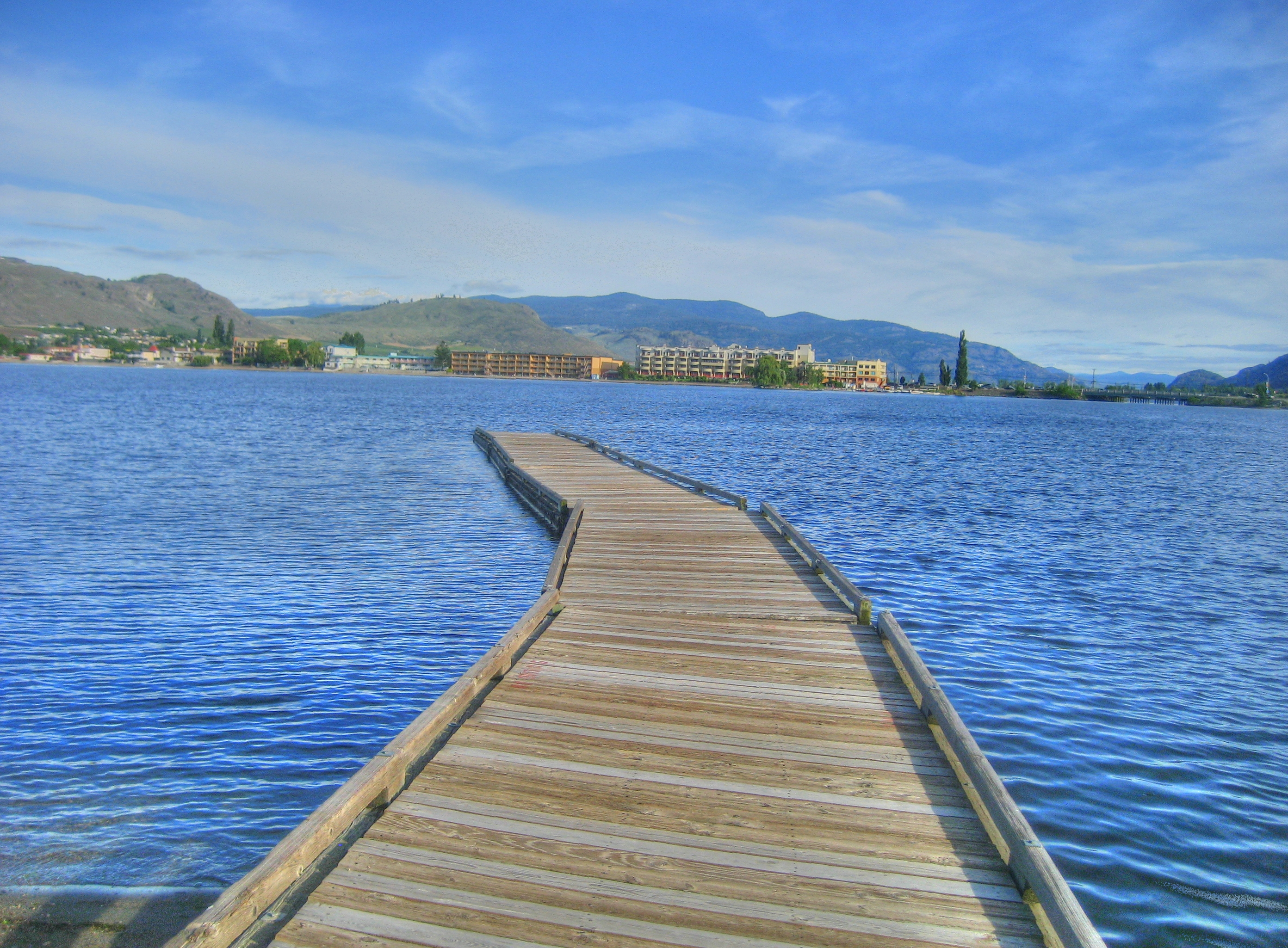 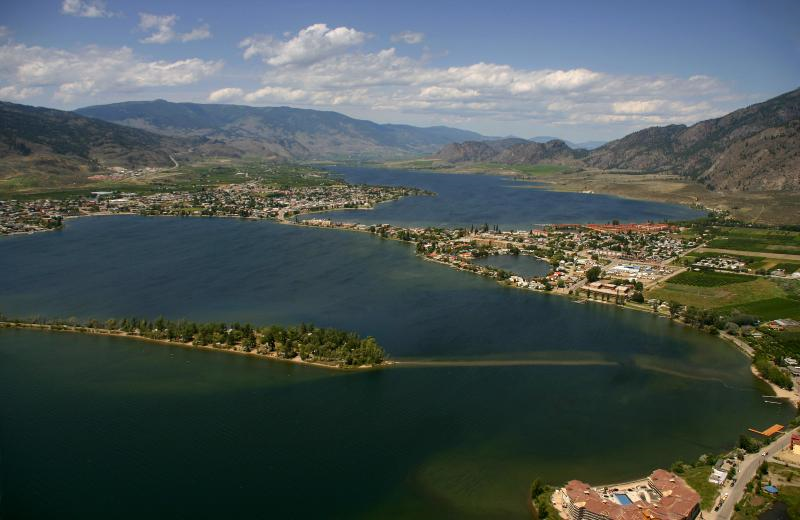 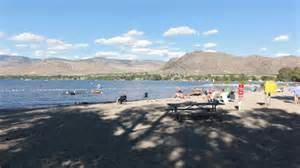 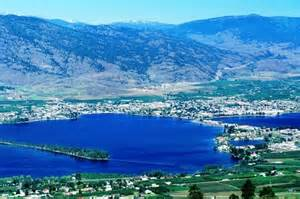 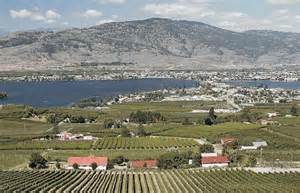